Тема: Влияние технологий на здоровье человека
Консультант:
Богачева Наталья  Арнольдовна
Участники:
Оришева Полина
Дадилова Софья
Козловская Вера
ГБОУ школа №1505 г. Москва
Цель проекта:
Исследовать влияние гаджетов на здоровье человека.
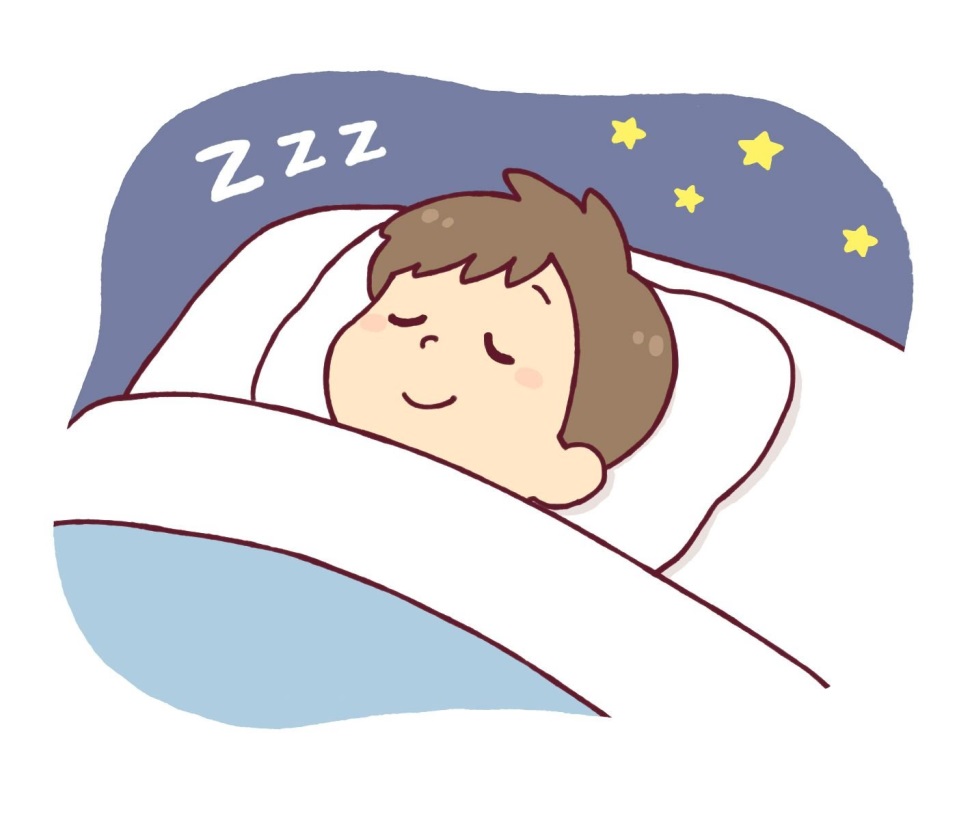 Проблема проекта:
Зачастую, люди не понимают важность своего здоровья и то, как гаджеты отображаются на нем.
Задачи:
1. Найти информацию о влиянии гаджетов, в том числе смартфонов, на здоровье, поведение и успеваемость школьников.
2. Провести социальный опрос в 5-х классах.
3. Создать брошюры с информацией про технологию, и как она влияет на сон.
Конечный продукт:
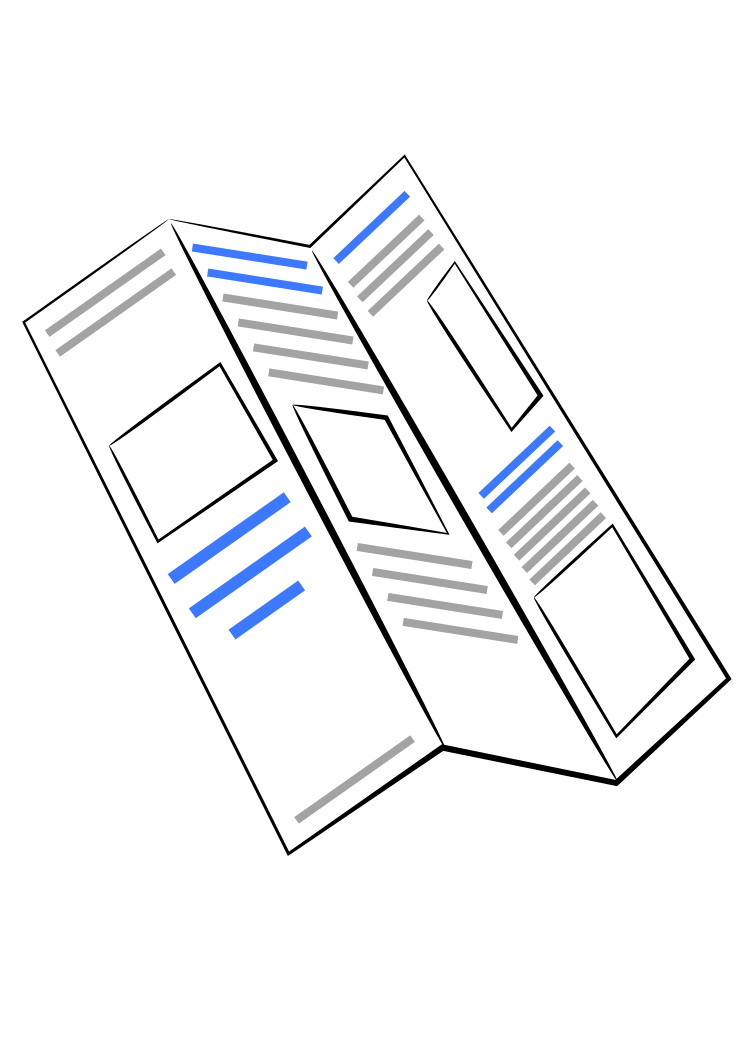 Брошюры.
Задачи участников:
Оришева Полина  – заполнение школьного портфолио, презентации, создание опроса.
 Дадилова Софья – реклама для проекта, проведение урока.
Козловская Вера – заполнение школьного портфолио, поиск информации, проведение урока.
Критерии самооценки:
Актуальность темы.
Результаты опроса.
Спасибо за внимание!